Living By ChemistrySECOND EDITION
Unit 4: TOXINS
Stoichiometry, Solution Chemistry, and Acids and Bases
Lesson 72: Atom Inventory
Balancing Chemical Equations
ChemCatalyst
Does this equation obey the law of conservation of mass? Why or why not?

CuCl2(aq) + Na2S(aq)  CuS(s) + NaCl(aq)
Key Question
How do you balance atoms in a chemical equation?
You will be able to:
balance a simple chemical equation
explain the role of coefficients in chemical equations
Prepare for the Activity
Work in pairs.
Discussion Notes
How did you figure out how many multiples of each substance to include in the equations?

A balanced chemical equation is one that shows the true mathematical relationship between the reactants and the products in a chemical reaction.
Your final step should be to inventory atoms on each side
Use coefficients and subscripts to total atoms of each element
Discussion Notes (cont.)
Consider the following example:

CH4(g)  + O2(g)  CO2(g) + H2O(g)
Unbalanced!
Discussion Notes (cont.)
CH4(g)  + O2(g)  CO2(g) + 2H2O(g)
Discussion Notes (cont.)
CH4(g)  + 2O2(g)  CO2(g) + 2H2O(g)
Consider the following…
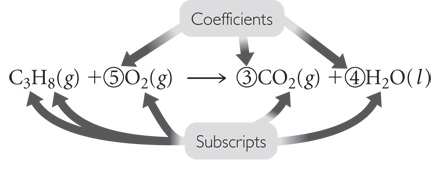 In the equation shown, how many oxygen molecules react with one propane molecule?
How many molecules of carbon dioxide will be produced if 1,000 molecules of propane react with 5,000 molecules of oxygen?
Can you substitute the number of moles for the coefficients in a chemical equation?  Explain how.
Discussion Notes (cont.)
There are two types of numbers in a chemical equation: coefficients and subscripts.

Coefficients: The coefficients in a chemical equation are the numbers in front of the chemical formulas of the reactants and products. They show the correct ratio in which the reactants combine to form the products.

The coefficients in a chemical equation indicate how many “units” of an element or a compound you have.
Work through the following examples:
NO (g) + O2 (g)  NO2 (g)



2.   Fe (s) + O2 (g)  Fe2O3 (s)
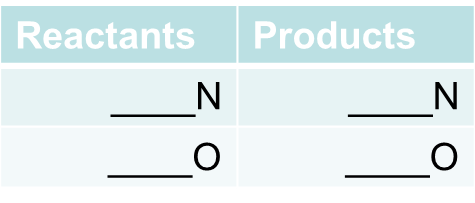 Wrap Up
How do you balance atoms in a chemical equation?
In order for matter to be conserved, the number of atoms on both sides of a chemical equation must be equal.
When a chemical equation is balanced, it indicates how many molecules or moles of each substance take part in a reaction and how many molecules or moles of the product(s) are produced.
Check-In
Balance this equation:

	Ca(s) +  O2(g)  CaO(s)